Chapter 1 Geography
The Geographer’s World
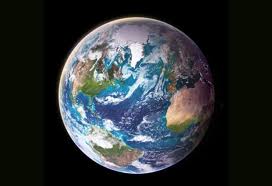 How do Geographer’s look at the world?
Five Themes of Geography
Location
Absolute Location
Latitude and Longitude
AKA site
Find the absolute location of Salem Missouri?
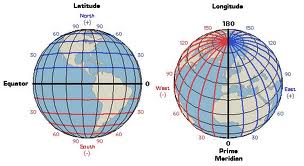 How do Geographer’s look at the world?
2.  Relative Location
A position of a place in relation to another
AKA situation
What is the Relative location of Yosemite National Park?
Shopping Mall
	      a.  What makes a good location makes a good shopping mall?(3)
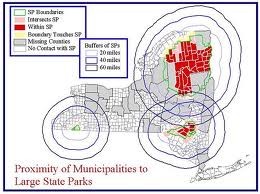 How do Geographer’s look at the world?
Place – every place is unique on earth
          1.  Special characteristics that makes a place unique.
        2.   Climate, plants, animals, land, use, culture, physical
        3.    Describe the following places? Use 5 characteristics.
	a.  Sahel – 
        	b.  Yosemite National Park  -
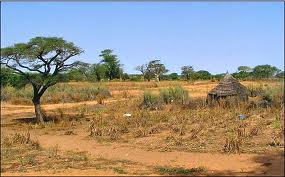 How do Geographer’s look at the world?
Human-Environment Interaction – People are constantly interacting and changing their surroundings
        1. People must adapt to the environment they live in
        2.  Sahel –  How do people adapt to the heat?
        3.  Yosemite National Park  -  How do people adapt to building and 		transportation in the park?
        4.  How have you adapted to your environment? 3 examples
        5.  What other negative impacts could H-E Interaction have.
	1.  What are two reasons the Sahel shrinking?
	2.  How are houses built in the Sahel?
	3.  How does Yosemite combat pollution?
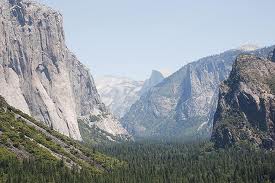 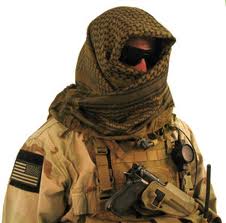 How do Geographer’s look at the world?
D.  Movement – the movement of people, goods, ideas.  AKA spatial interaction
          1.  How do people in the Sahel travel and shop?
        2.  How do people in Yosemite travel from place to place?
        3.  How do people in Salem travel and shop?
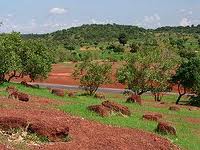 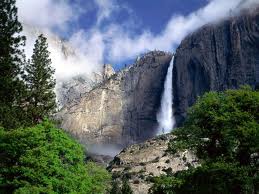 How do Geographer’s look at the world?
E.  Region – an area defined by ONE characteristic
          1.  Special characteristics that makes a place unique.
        2.   Climate, plants, animals, land, use, culture, physical
        3.    What is the 
	a.  Language region of the Sahel? 
        	b.  Religion region of the Sahel?
	c.  Landform region of the Sahel? 
	c.  Name three regions in which you live?
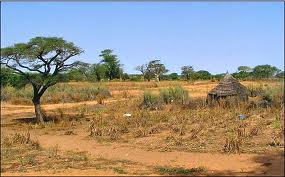 The Wild World of Geography
2 Branches of Geography
	1.  Human Geography
		a.  How people and their activities vary from place 			to place.
		b.  Political, economic, cultural
		c.  Cities, countries, farm or factory
		d.  What are three jobs that human 					geographers work?
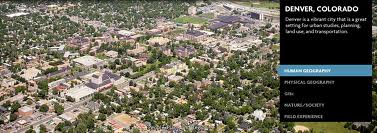 The Wild World of Geography
2.  Physical Geography
		a.  How earth’s natural features vary from place 			to place.
		b.  Plains, mountains, water, plants, climates
		c.  Study the interaction of people’s with water, 			soil, or minerals
		d.  What are three jobs that physical					geographers work?
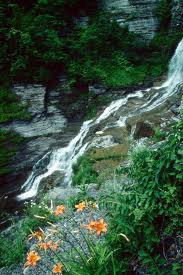 Quiz AboutThe Five Themes of Geography
Click the bell to the left of the correct answer.
Applause will sound if the answer is correct.
A gong will sound if the answer is incorrect.

A key to the quiz follows the last slide.
You may continue answering each question until the correct answer is found.

Click on the orange arrow key to progress through the quiz.
Question 1Which of the following is NOT a geography theme?
B. human-environmental interaction

D. people
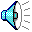 A. movement


C. region
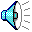 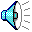 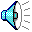 11
Question 2  Which of the following is an example of Human-Environmental Interaction?
A. getting the mail


C. playing Gameboy
B. watching TV


D. Rainforest Clearing
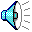 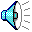 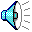 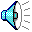 12
Question 3Which of the following helped create the 5 Themes of Geography?
A. Geographica Institute


C. Mr. Stratton created everything
B. National Geographic Society

D. Social Studies Teachers of America
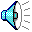 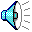 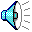 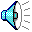 13
Question 4 Which of the following is an example of PLACE?
A. Deep South


C. Dodge County Middle School
B. Camels


D. A landfill
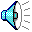 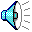 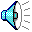 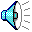 14
Question 5 Which of the following is NOT an example of Location?
B. 	Dodge County Middle School
	1103 Herman Ave
	Eastman, GA  31023

D. the hills
A. Springfield, Missouri


C. 35* N – 117* W
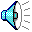 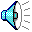 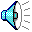 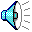 15
Question 6Which of the following is an example of region?
A. Shopping Mall


C. United States
B. South America


D. The Midwest
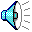 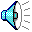 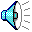 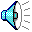 16
Question 7 What is the name of a person who studies the earth and everything on it?
A. Photographer


C. Geographer
B. Cartographer


D. Mapographer
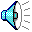 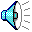 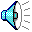 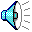 17
Question 8T or F.  The Sahel has recently gone to electric vehicles to reduce pollution.
True


False
18
Question 9Which of the following occupations is an example of Human Geography?
A. cartographer		B.  Meteorologists

C. Seismologists		D. Urban Planner
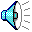 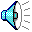 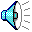 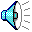 19
Question 10Which of the following is a positive contribution in the interaction between people and their environment?
A. A new road		B.  A landfill

C. irrigation			D. build a new house
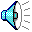 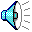 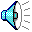 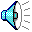 20